The Annotation Team
The Annotation Training Manual
The “Golden Voice”
Hi Dom, 
Thanks for writing Dpath that script a while ago, and an even bigger thanks for explaining it to me so well because I had no idea what was going on, I really appreciated it. Always nice to see such a friendly face in the lab, good luck in the future! 
- Isabel Hunt
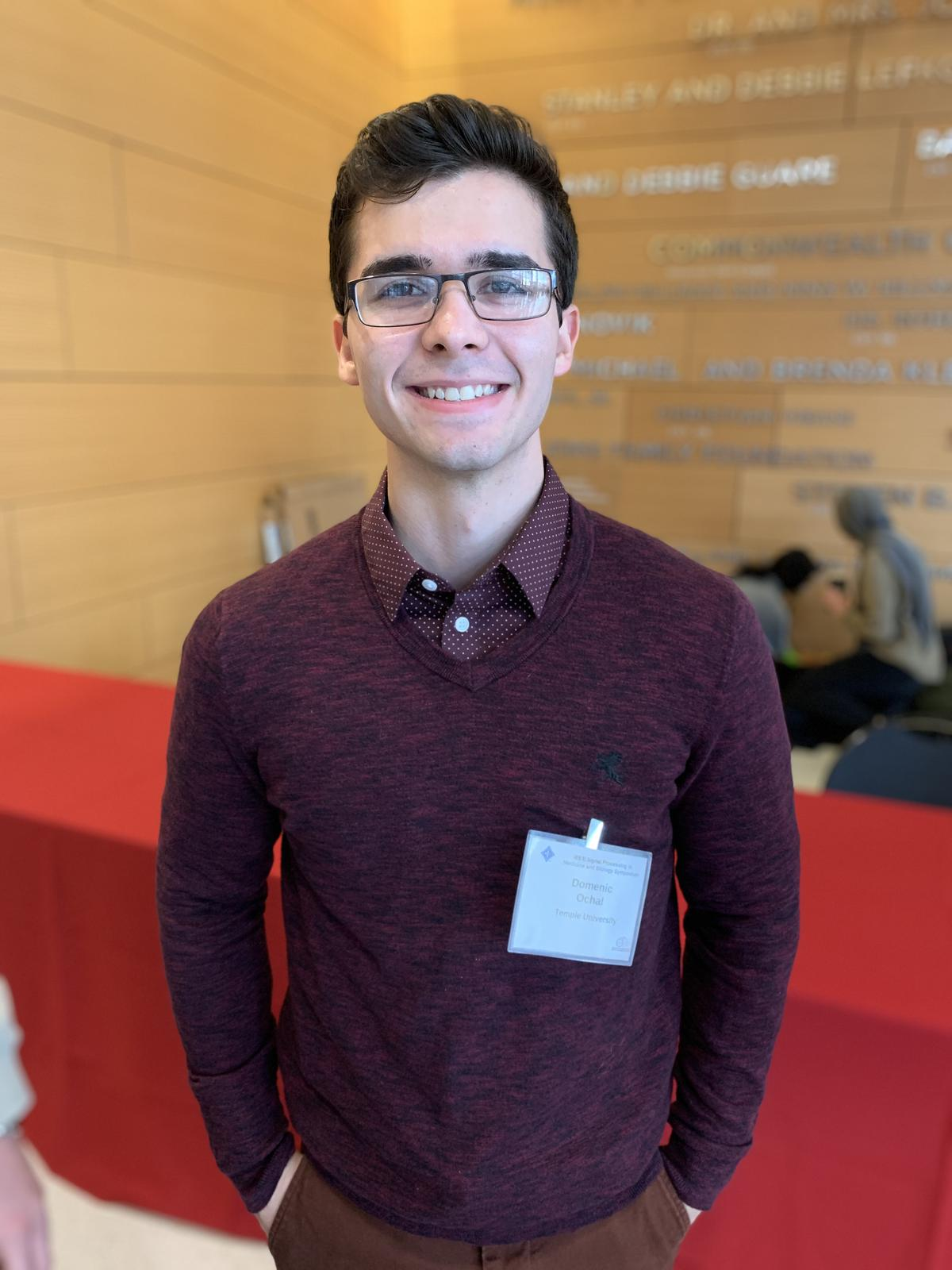 Hey Dom,
We’re gonna miss you. You have special talent, dedication, and hard work ethics that can only inspire us to follow in the footsteps of your big ‘ol shoes. We will miss your wit and good, laughing memories we’ve had in the lab. See you soon, maybe sometime in RSOS haha Best of wishes as you move forward in life and your academic career.	    - Julien Simons
Dom,
I remember when I first met you back when I was still in high school at an EMT shift at GFAC, and I was asking you all these questions about Temple. You basically told me how awful Biochemistry at Temple was and scared the life out of me before I even got to college. Then, I finally got to Temple and then the day I walked into lab, I felt like I knew you and we had this nice and awkward moment of trying to figure out where we had seen each other before. It’s crazy how small this world is. Dom, you have been a mentor for me throughout the past two years of college and and have helped me whenever I needed it. You have given me valuable advice and always served as a source of motivation for me. You are an amazing person and I know that you will be an amazing physician (if you decide to ever become one smh). I wish you the best of luck in all of your future endeavors. Thanks for everything.

- Ahmad Hamid
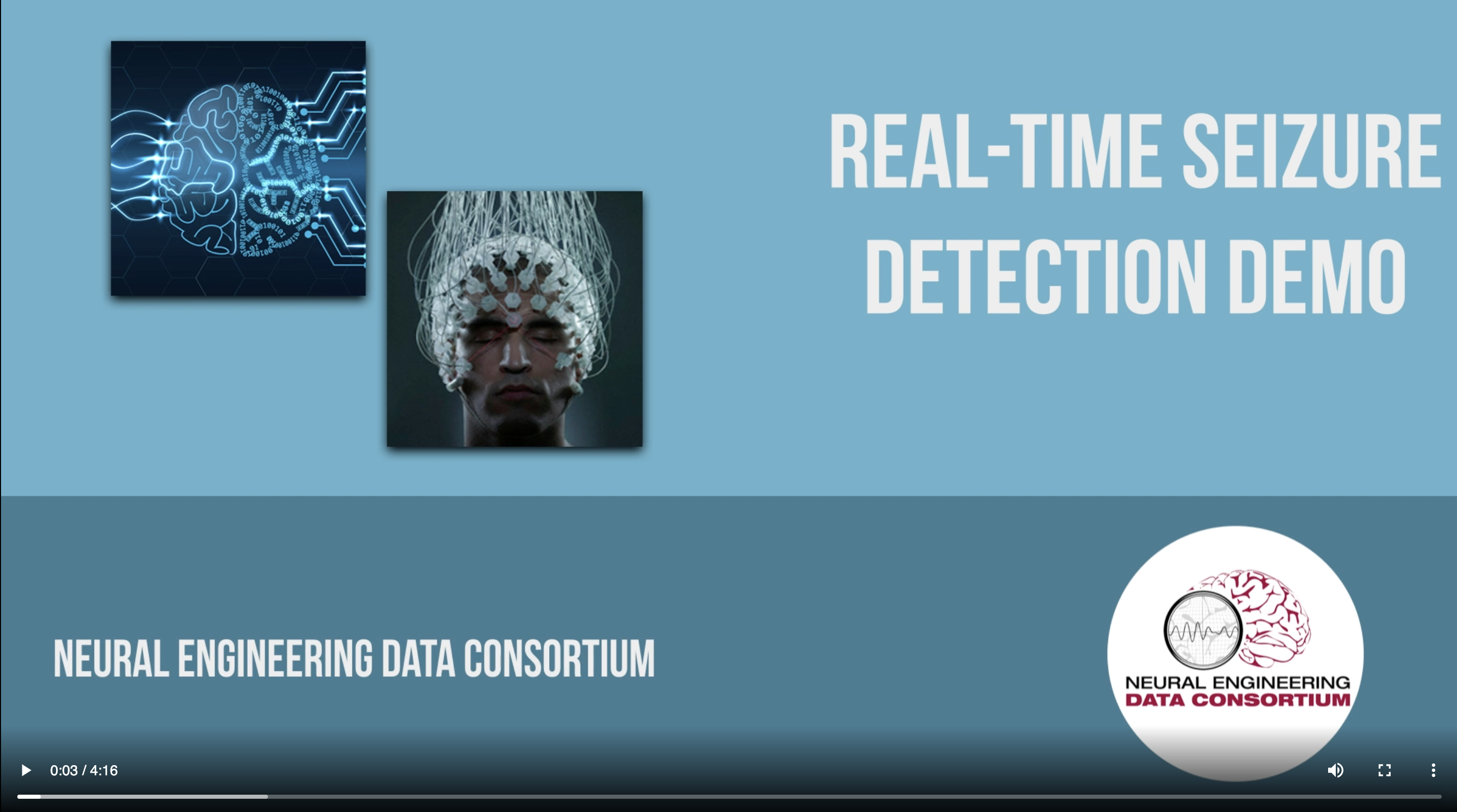 Hey Dom,
I’ve only known you for about a year but when I say you’re one of the coolest guys I’ve met, I mean it. Thanks for always having an unbiased position whenever I went on my rants while working. You made coming to the lab even more fun and I wish you all the luck in the future. 
P.S. Give me a discount whenever I visit your clinic/hospital. Thanks 
-Shmyrde Jean-Paul
Hi Domenic,
Lab is definitely gonna be weird now that I don’t have someone to argue standards with. Thanks for keeping me in check these past couple years. Good luck doing whatever it is that you wanna do!
- Saf Rahman
Dom,
We look forward to you becoming NEDC’s 2nd physician some day soon. The subject matter expertise you brought to this group was phenomenal. But I really enjoyed our philosophical discussions even more.
Good luck in medical school and beyond!
Hey Dom,
Thank you for being our can-do anything man from annotations to managing data and of course being our temp IT when we needed it most. I'm going to miss the "intellectual" conversations we had in lab with everyone
. 
Goodluck in medical school and all of your future endeavors. 
-Matthew Miranda
Dom,
I know we haven't really gotten to know each other until recently, but I've really enjoyed our banter and your constant annotation battles with Saf. Good luck in your future adventures, I know you will succeed. 

-Sam
Dom!
Good luck out there! Enjoy med school and remember to come visit us. Thanks for making us look (and sound) so good.
--Iyad Obeid
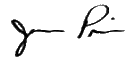 Dom!
I can’t really read the other fonts so we’re going to use this non-cursive one. I didn’t really get to know you in lab as we worked on different projects but it was neat getting to know you at SPMB. Best of luck on medical school in the future!

-Saiyeda
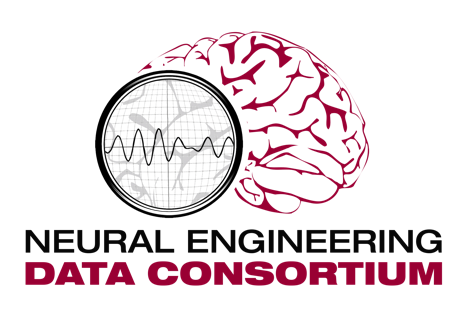 Hi Dom,
Thank you for such a professional voiceover for the demo video. I enjoyed every argument you had with Shmydre. 
Good luck in your future and keep doing your best!
- Thao Cap
August 2020